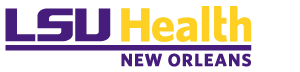 LSUHSC New Orleans – Developing an Interprofessional Global Health Education Program
Nicholas Seeliger, MD
Emilio Russo, MD
Jean Cefalu, PhD, APRN
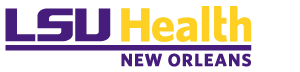 Objectives
Define IPE
Evolution of IPE
The Need for IPE
Barriers to IPE
Critical Elements
IPE Competencies
LSU and Healing Peru
2
IPE
“Health professionals should be educated to deliver patient-centered care as members of an interdisciplinary team…” (Institute of Medicine [IOM], 2003).

Five years after the IOM report, minimal significant changes have taken effect in schools of health professions.
3
[Speaker Notes: The IOM report states that education should not occur in a vacuum, and a “hidden curriculum” exists. 
“This ‘hidden curriculum’ of observed faculty or clinician behavior, informal interactions and conversations with fellow students and with faculty and practicing professionals, and the overall norms and cultures of the training or practice environment is extremely powerful in shaping the values and attitudes of future health professionals.”]
Outcomes
For students to learn how to function in an interprofessional team and carry this knowledge, skill, and value into their future practice, ultimately providing interprofessional patient care as part of a collaborative team and focused on improving patient outcomes. 
An interprofessional team is composed of members from different health professions who have specialized knowledge, skills, and abilities.
The goal of an interprofessional team is to provide patient-centered care in a collaborative manner. 
The team establishes a common goal and using their individual expertise, works in concert to achieve patient-centered goals.
4
IPE
There is debate about the effectiveness of interprofessional education in enabling collaborative practice. 
Research and systematic reviews continue to identify some evidence of effectiveness in changing attitudes. 
Empirical evidence of longer term impact is needed in respect of effects on service quality and patients’ experience. 
More evaluations of IPE have been conducted than for most other commonly accepted educational approaches.
5
Interprofessional Education (IPE)
What IPE is not………
What IPE Is…………
Receiving the same learning experience without reflective interaction among students.
Participating in patient care without shared decision-making or responsibility for patient care.
A faculty from one discipline lecturing to another discipline.
Two or more health professions learning together to develop knowledge, skills and attitudes that result in interprofessional team behaviors and competence in the provision of healthcare.
6
[Speaker Notes: refers to occasions when students from two or more professions in health and social care learn together during all or part of their professional training with the object of cultivating collaborative practice for providing client- or patient-centered health care.]
WHO Study Group and World Committee on Interprofessional Education & Collaborative Practice
WHO’s Framework for Action on Interprofessional Education and Collaborative Practice in March 2010. 
Highlights the current status of interprofessional collaboration around the world
Identifies mechanisms that shape successful collaborative teamwork 
Provides strategies and ideas that can help health policymakers implement the elements of interprofessional education and collaborative practice that will be most beneficial in their own jurisdiction.
7
[Speaker Notes: The WHO Study Group engaged various partners and undertook a program of work that culminated in the publication of WHO’s Framework for Action on Interprofessional Education and Collaborative Practice in March 2010. 
The Framework highlights the current status of interprofessional collaboration around the world, identifies the mechanisms that shape successful collaborative teamwork, and outlines a series of action items that policymakers can apply within their local health system. 
It provides strategies and ideas that can help health policymakers implement the elements of interprofessional education and collaborative practice that will be most beneficial in their own jurisdiction.]
United States IPE
Common component of medical school curriculum in the United States. 
Existed since the 1960s, but growing, as they are viewed as a means of reducing medical errors and improving the health care system.
8
[Speaker Notes: Team members synthesize their observations and profession-specific expertise to collaborate and communicate as a team for optimal patient care.
In this model, joint decision making is valued and each team member is empowered to assume leadership on patient care issues appropriate to their expertise.
Health care professionals from different disciplines who conduct individual assessments of a patient and independently develop a treatment plans are not considered an interprofessional team. 
In this traditional model, the physician typically orders the services and coordinates the care and the lack of collaboration may contribute to an overlap and conflict in care]
Traditional Education
Health professional silos 
First exposure to IPE does not occur until they reach their advanced clinical experiences.
9
IPE Evolution
The Institute for Healthcare Improvement Health Professions Education Collaborative 5 core competencies:     	
Patient-centered care
Educated as part of an interprofessional team
Evidence-based practice
Quality improvement 
Informatics
10
[Speaker Notes: The Institute for Healthcare Improvement Health Professions Education Collaborative was established to create exemplary learning and care models that promote the improvement of health care through both profession-specific and interprofessional learning experiences.
 In addition, there are a growing number of opportunities in interprofessional education conferences, such as the All Together Better Health Conferences, which are held biannually in locations around the world]
Medical Education
Liaison Committee on Medical Education (LCME) is the accrediting body for medical schools in the United States and Canada.
No official accreditation standards about IPE specifically in medical education. 
Standards ED-19 and ED-23 refer to interacting with other health care providers  
“there must be specific instruction in communication skills as they relate to physician responsibilities, including communication with patients, families, colleagues, and other health professionals.”
“must teach medical ethics and human values, and require its students to exhibit scrupulous ethical principles in caring for patients, and in relating to patients' families and to others involved in patient care.”
11
[Speaker Notes: Additionally, even though the standards for advanced education programs in dentistry do not address IPE specifically, there is mention of interprofessional teamwork and interacting with other health care professionals: “the goals of these programs should include preparation of the graduate to function effectively and efficiently in multiple health care environments within interprofessional health care teams… including consultation and referral.”]
Nursing Education
The Essentials of Baccalaureate Education for Professional Nursing Practice (American Association of Colleges of Nursing [AACN], 2008) 
Essential VI (Interprofessional Communication and Collaboration for Improving Patient Health Outcomes) IPE as a central competency for patient-centered care.
12
[Speaker Notes: Part of the document states that “interprofessional education enables the baccalaureate graduate to enter the workplace with baseline competencies and confidence for interactions and communication skills, that will improve practice, thus yielding better patient outcomes…. interprofessional education optimizes opportunities for the development of respect and trust for other members of the health care team.”
This standard also includes examples of integrative strategies for learning through IPE, such as course assignments, simulation laboratories, and community projects.]
Dental Education
The Commission on Dental Accreditation has outlined standards for both general and advanced education programs in dentistry. 
General dentistry Standard 1-8 states that “the dental school must show evidence of interaction with other components of the higher education, health care education and/or health care delivery systems.”
13
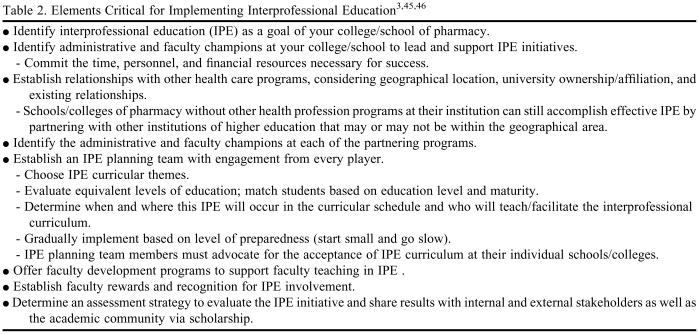 14
BARRIERS TO IMPLEMENTATION
Scheduling
 Rigid curriculums
 Turf battles
 Lack of perceived value to   IPE.
Multifactorial administrative barriers
Faculty engagement
15
[Speaker Notes: Barriers to initiating IPE can be encountered at various levels of the organization including among the administration, faculty members, and students. 
A study of Canadian schools identified that the main barriers of IPE were scheduling, rigid curriculum, “turf battles,” and lack of perceived value to IPE.
Attitudinal differences in health professionals, faculty members, and students also influence implementation of IPE. 
A lack of resources and commitment can negatively affect the implementation of IPE.
Barriers at the administrative level are multifactorial, including the perception of whether it is worthwhile to direct resources to a new change given the demands of the other missions of an institution. 
It is important that administrators understand and facilitate the need for changing the education and training of professionals as health care changes. 
In addition, logistical concerns such as scheduling and space may need to be overcome at the administrative level to advance a longterm commitment to IPE. 
Faculty members will also need to appreciate the advantages of IPE so that they can be fully engaged in implementing the change.
Faculty members may be resistant to changes due to increased workload and lack of time. 
Leaders in the professional field have a responsibility to motivate faculty members to make these changes and have a system to reward faculty members for their efforts in developing and implementing IPE. 
Operations management of the education system in many professions will need to be altered to align the curricula to one another. 
This includes the physical space as well as course design and scheduling. 
Ideally, the physical space of schools and colleges should be adaptable to IPE. 
This may require modification of current structures of schools, and IPE should be considered when new schools are being designed and built. 
Another barrier in implementation is the logistical challenge of synchronizing classes among different health professions so that students can physically be together to learn. 
It may be difficult to find common times for IPE courses and available classrooms large enough to accommodate the increased numbers of students. 
Also, even if a university has multiple health professions schools, they may not be in close proximity to one another.
 This may require allocating resources to develop multi-professional laboratories and classrooms for IPE.]
IPE at LSU
The definition of IPE as developed by the Task Force may serve as a guide to educators beginning the process of IPE development. 
There is considerable evidence to support IPE and certainly the accreditation standards for medicine may be considered one impetus.
16
IPE at LSU
At LSUHSC New Orleans, we are integrating "Healing Peru", a grassroots humanitarian mission in the Peruvian Andes into LSUHSC Global Health education. 
This effort began in 2015 as part of LSU’s Rural Family Medicine Residency program and has now expanded into LSUHSC Schools of Medicine, Dentistry, Nursing, and Public Health.
17
IPE at LSU
Our goal is to demonstrate high standards of ethical conduct and quality of care in one’s contributions to team-based care. 
Further, use the full scope of knowledge, skills, and abilities of professionals from health and other fields to provide care that is safe, timely, efficient, effective and equitable. 
Finally, we believe that healthcare professionals must be able to perform effectively on teams and in different team roles in a variety of settings.
18
IPE Core Competencies
19
IPE Competencies
RR3 - Engage diverse professionals who complement one’s own professional expertise, as well as associatedresources, to develop strategies to meet specific health and healthcare needs of patients and populationsTT4 - Integrate the knowledge and experience of health and other professions to inform health and caredecisions, while respecting patient and community values and priorities/preferences for care
20
IPE Competencies
VE7 - Demonstrate high standards of ethical conduct and quality of care in one’s contributions to team-basedcare.
CC3 - Express one’s knowledge and opinions to team members involved in patient care and population healthimprovement with confidence, clarity, and respect, working to ensure common understanding ofinformation, treatment, care decisions, and population health programs and policies.
21
History
Established in 2007
Grassroots
501c3 non-profit
Family Medicine Residency 
“Area of Concentration” / Global Health Track
Humanitarian Medicine
Andajuaylillas, Peru
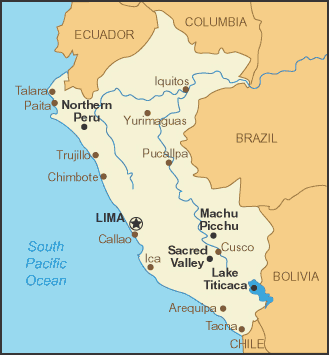 Where
45km South Cusco 
Andajuaylillas
12 communities
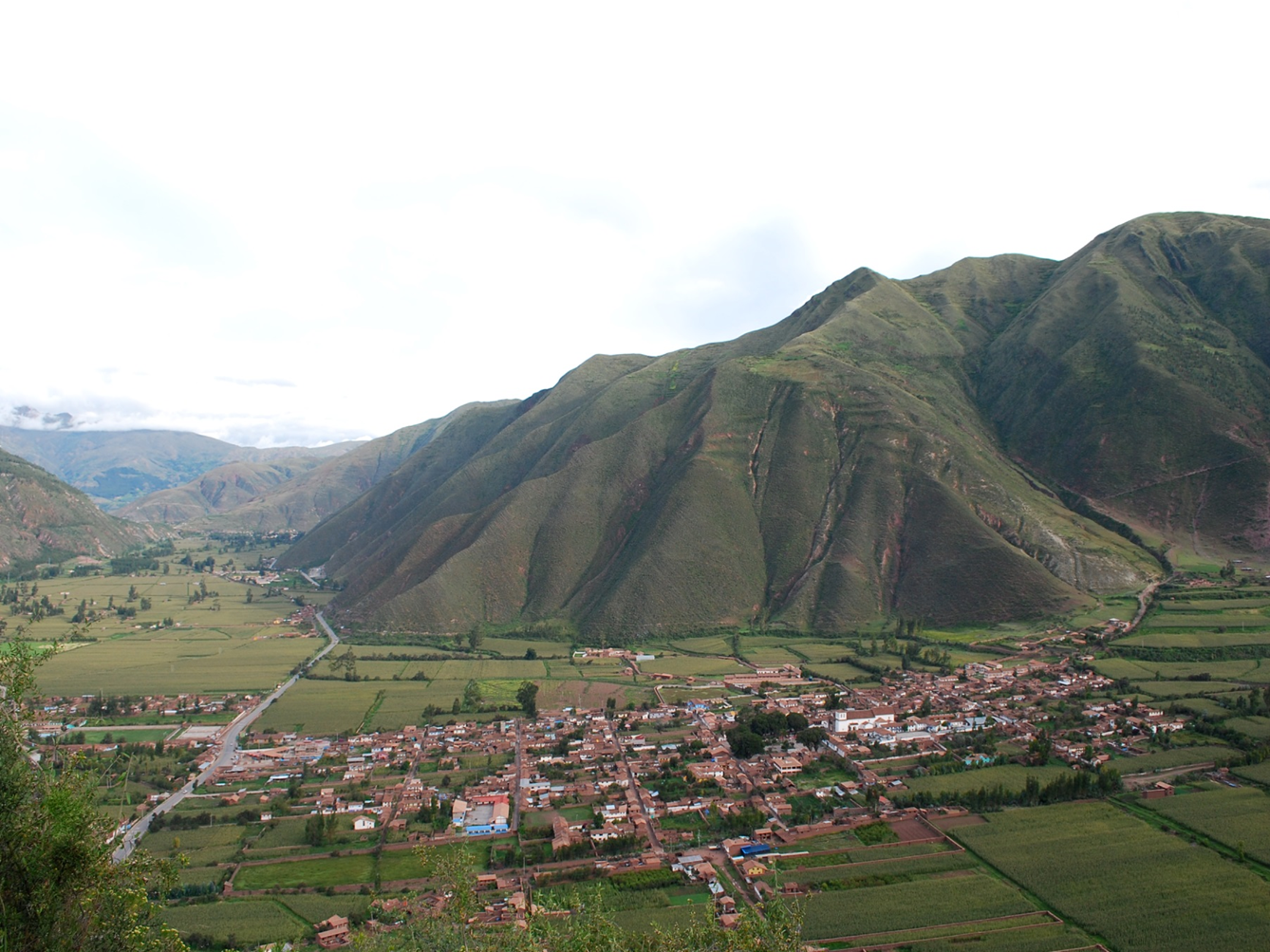 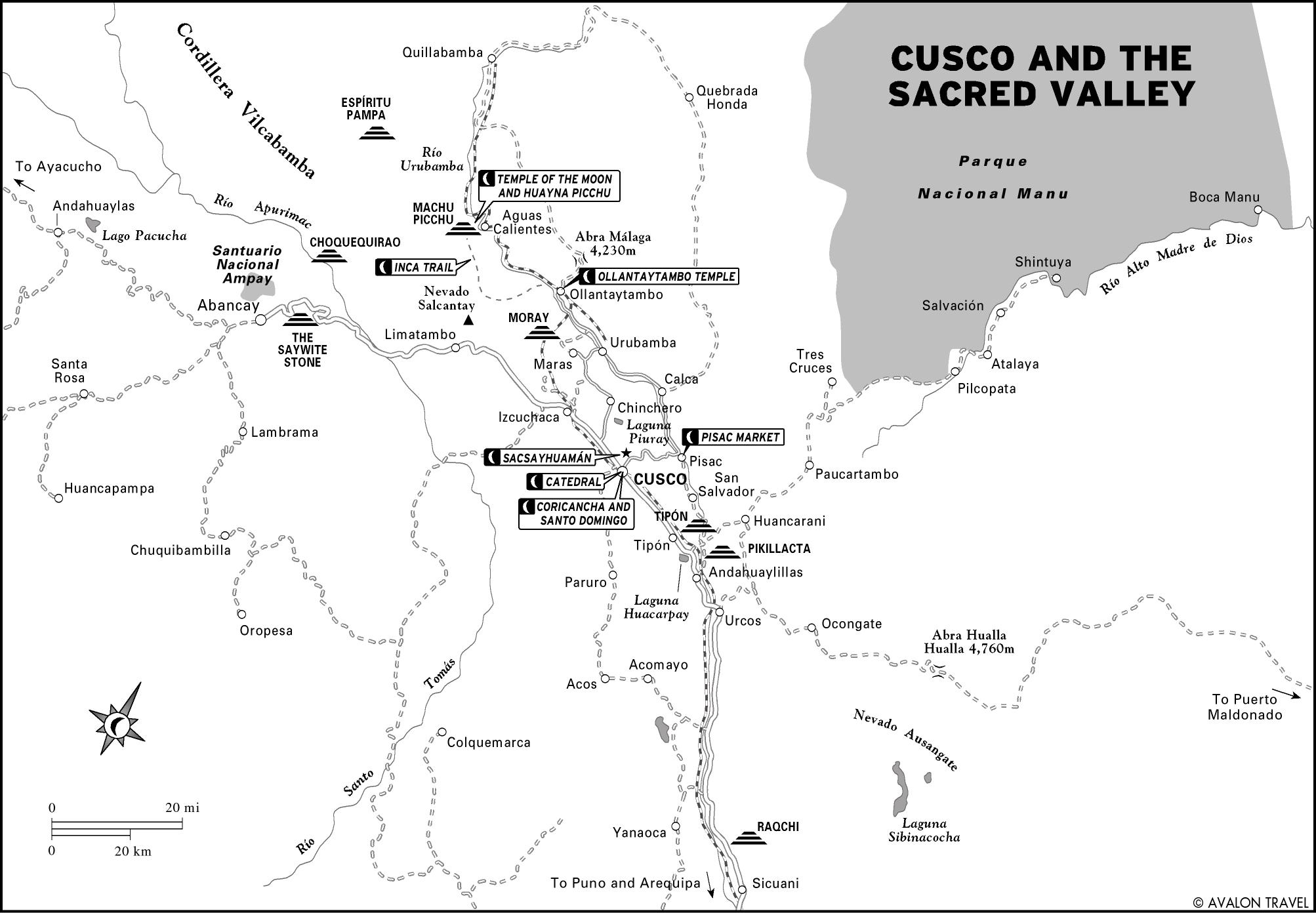 Where
Who
Indigenous population 
Quechua speakers
Proud descendants of Inca 
Agricultural community
Income less than 1$ / day
Complex social/politcal history
political violence, human rights victims
Partnered With
Q’ewar Project
Jesuits / “Society of Jesus”
Municipality / MOH
USAF Family Medicine Residency
Tulane School of Medicine
LSUHSC – New Orleans
Cusco Medical School …
Unique Health Risks
Altitude
Ie. AMS, CMS / “Monge’s” Disease
Tropical Diseases
Ie. Hookworm, Leishmaniasis
Social Challenges
Abuse / Domestic Violence
Diseases of Poverty
TB, Malnutrition, Scabies, ect.
Student Clinical Experience
3000 encounters over 2 weeks
Full Spectrum Family Medicine
Procedures
OBGYN Opportunities
Wilderness Medicine
Staff, Residents, MS, RN, MA, DDS,MPH
Field Clinics
The Future
LSUHSC – New Orleans
3rd and 4th year Elective for medical students 
Rural Family Medicine Residents
Undergraduate and Advanced Practice Nursing student opportunities
Dental Student and Resident presence 
Public Health students 
Universidad Nacional de San Antonio Abad del Cusco
Clinical Site 
Learning Exchange
Research
Questions/Comments?
References
1. Barr H, Koppel I, Reeves S, Hammick M, Freeth D. Effective Interprofessional Education: Argument, Assumption & Evidence. Oxford, UK: Blackwell; 2005.
2. Brashers VL, Curry CE, Harper DC, et al. Interprofessional health care education: recommendations of the National Academies of Practice expert panel on health care in the 21st century. Issues in Interdisciplinary Care: National Academies of Practice Forum. 2001;3(1):21–31.
3. Freeth D, Hammick M, Reeves S, Koppel I, Barr H. Effective Interprofessional Education: Development, Delivery & Evaluation. Oxford, UK: Blackwell; 2005.
4. TeamStepps: Strategies and Tools to Enhance Performance and Patient Safety, Agency for Healthcare Research and Quality, U.S. Department of Health and Human Services.http://teamstepps.ahrq.gov/index.htm. Accessed April 17, 2009.
5. Institute of Medicine Committee on the Health Professions Education Summit. Health Professions Education: A Bridge to Quality. In: Greiner AC, Knebel E, editors. Washington, DC: National Academy Press; 2003.
6. World Health Organization. Vol. 769. Geneva: World Health Organization; 1988. Learning Together to Work Together for Health. Report of a WHO study group on multiprofessional education for health personnel: the team approach. Technical Report Series; pp. 1–72. [PubMed]
7. American Public Health Association. Policy statement on Promoting Interprofessional Education.http://www.apha.org/advocacy/policy/policysearch/default.htm?id=1374. Accessed April 17, 2009.
8. Center for Advancement of Interprofessional Education (CAIPE). http://www.caipe.org.uk. Accessed April 17, 2008.
9. What is Interprofessional Education. Canadian Interprofessional Health Collaborative (CIHC). http://www.cihc.ca/resources-files/CIHC_Factsheets_IPE_Feb09.pdf. Accessed April 17, 2009.
10. European Interprofessional Education Network (EIPEN). http://www.eipen.org/. Accessed April 17, 2009.
31